The True Storyof the 3 LittlePigs!
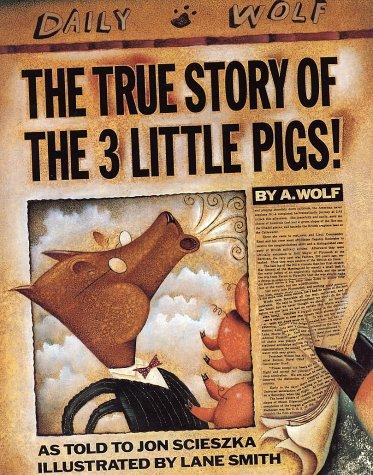 As told to Jon Scieszka
Illustrated by: Lane Smith
impolite
Not being nice
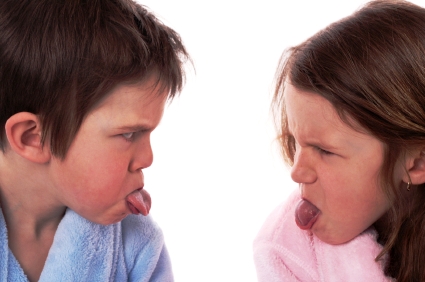 The boy and girl were being impolite by sticking out their tongues.
jazzed
Very excited
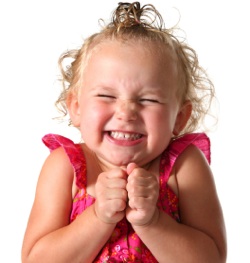 She was jazzed to open all her presents for her birthday.
framed
To make someone appear to be bad or have done something bad
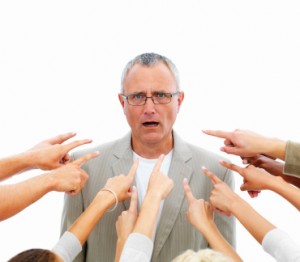 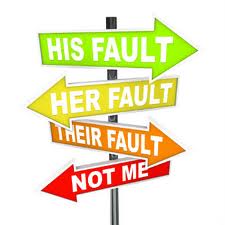 They tried to frame the man for something he didn’t do.
Which goes with impolite?
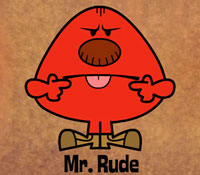 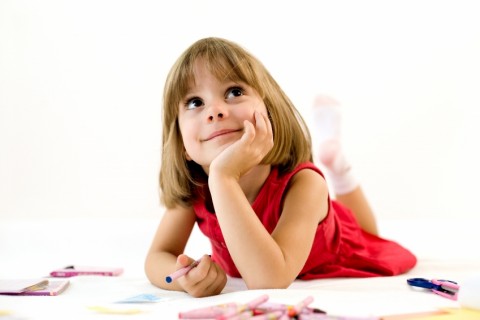 Which goes with jazzed?
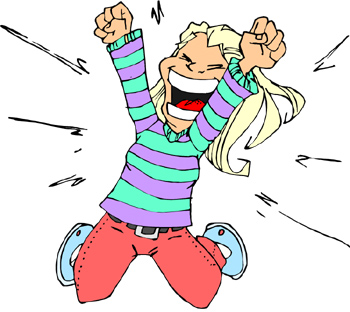 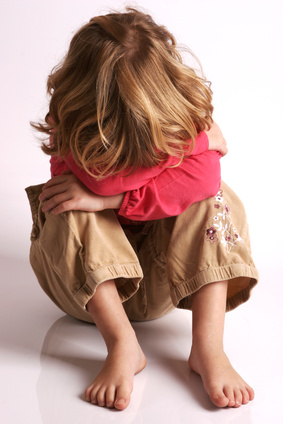 Which goes with framed?
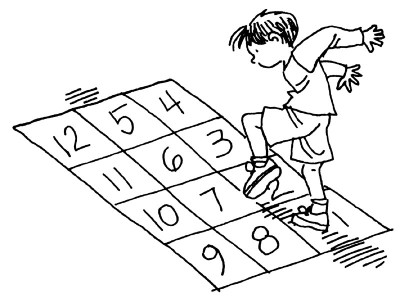 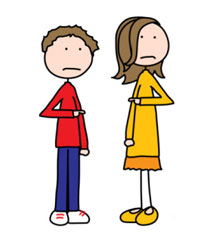 Which word goes with this picture?
(impolite, jazzed, framed)
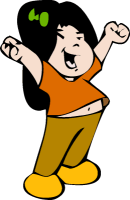 Which word goes with this picture?
(impolite, jazzed, framed)
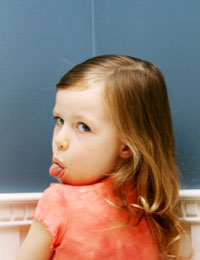 Which word goes with this picture?(impolite, jazzed, framed)
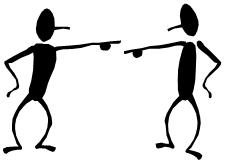